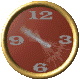 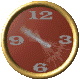 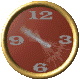 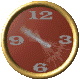 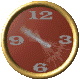 WIE VIEL UHR IST ES?
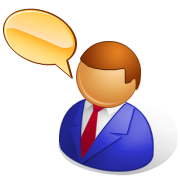 12
11
1
10
2
9
3
8
4
7
5
6
Es ist ein Uhr.
12
11
1
10
2
9
3
8
4
7
5
6
Es ist sechs Uhr.
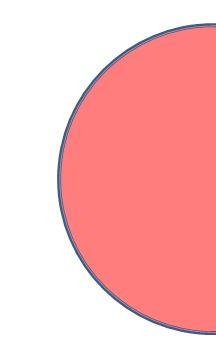 12
11
1
10
2
9
3
8
4
7
5
6
Es ist zwanzig vor sechs.
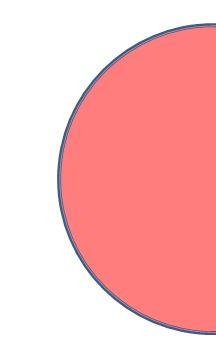 12
11
1
10
2
9
3
8
4
7
5
6
Es ist Viertel vor sechs.
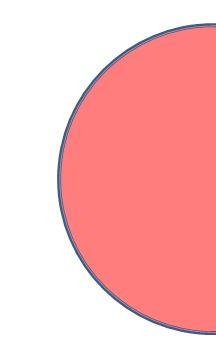 12
11
1
10
2
9
3
8
4
7
5
6
Es ist zehn vor sechs.
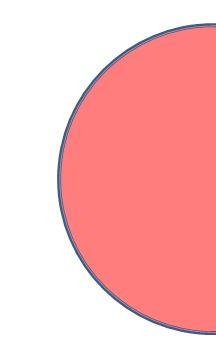 12
11
1
10
2
9
3
8
4
7
5
6
Es ist fünf vor sechs.
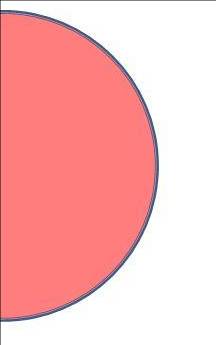 12
11
1
10
2
9
3
8
4
7
5
6
Es ist fünf nach sechs.
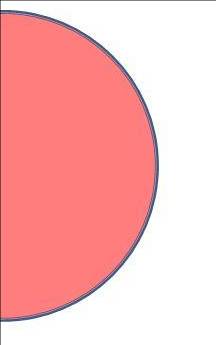 12
11
1
10
2
9
3
8
4
7
5
6
Es ist zehn nach sechs.
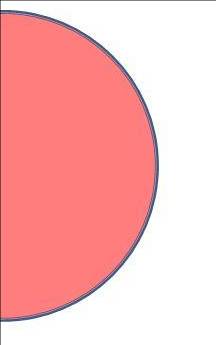 12
11
1
10
2
3
9
8
4
7
5
6
Es ist Viertel nach sechs.
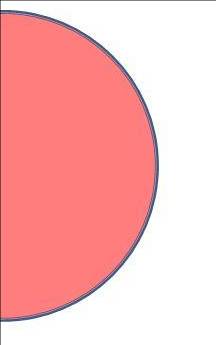 12
11
1
10
2
3
9
8
4
7
5
6
Es ist zwanzig nach sechs.
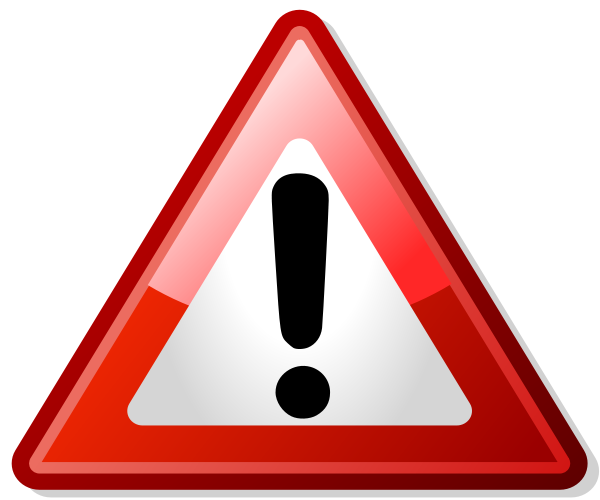 (halb = 30 Minuten)
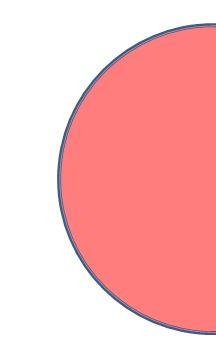 12
11
1
10
2
9
3
8
4
7
5
6
Es ist halb eins.
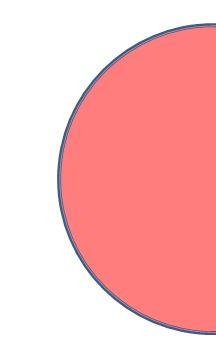 12
11
1
10
2
9
3
8
4
7
5
6
Es ist halb zwei.
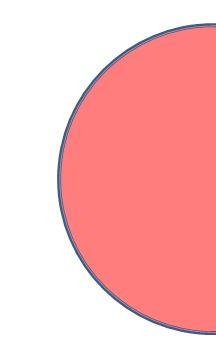 12
11
1
10
2
9
3
8
4
7
5
6
Es ist halb drei.
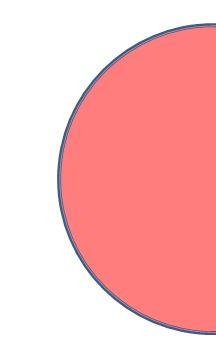 12
11
1
10
2
9
3
8
4
7
5
6
Es ist halb vier.
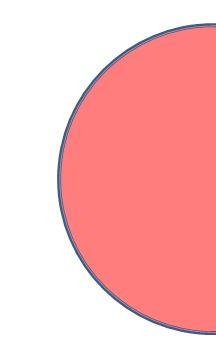 12
11
1
10
2
9
3
8
4
7
5
6
Es ist halb fünf.
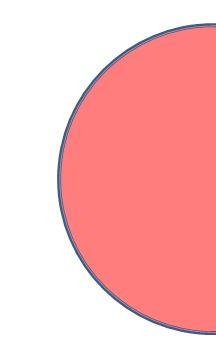 12
11
1
10
2
9
3
8
4
7
5
6
Es ist halb sechs.
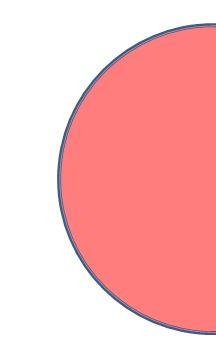 12
11
1
10
2
9
3
8
4
7
5
6
Es ist halb sieben.
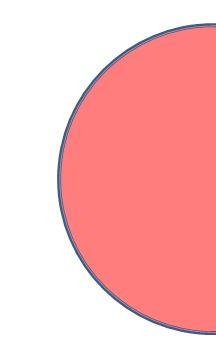 12
11
1
10
2
9
3
8
4
7
5
6
Es ist halb acht.
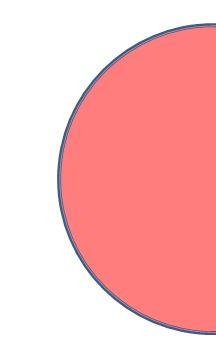 12
11
1
10
2
9
3
8
4
7
5
6
Es ist halb neun.
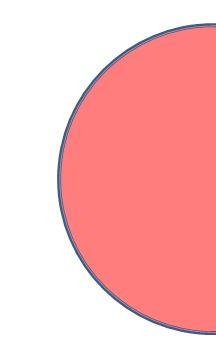 12
11
1
10
2
9
3
8
4
7
5
6
Es ist halb zehn.
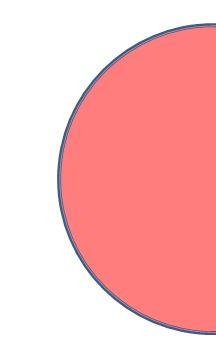 12
11
1
10
2
9
3
8
4
7
5
6
Es ist halb elf.
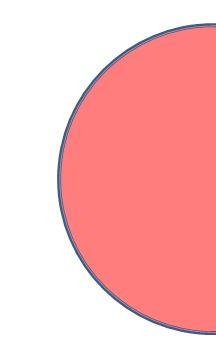 12
11
1
10
2
9
3
8
4
7
5
6
Es ist halb zwölf.
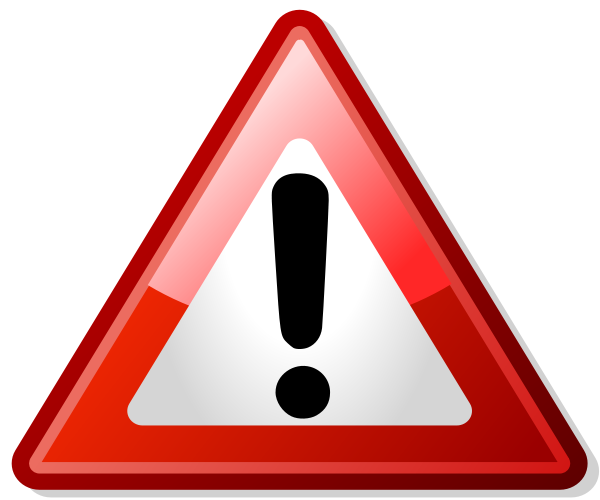 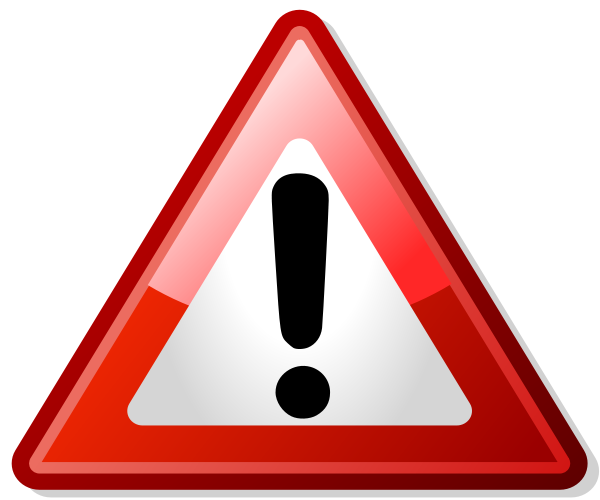 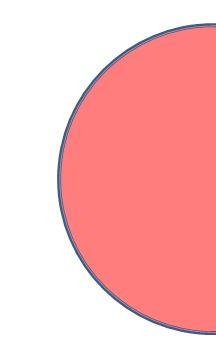 12
11
1
10
2
9
3
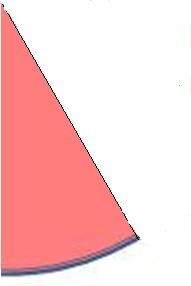 8
4
7
5
6
5 (Minuten)
vor
halb zwei
Es ist fünf vor halb zwei.
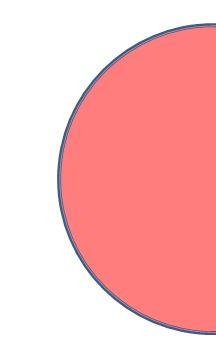 12
11
1
10
2
9
3
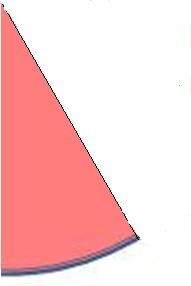 8
4
7
5
6
Es ist fünf vor halb drei.
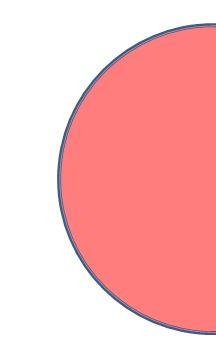 12
11
1
10
2
9
3
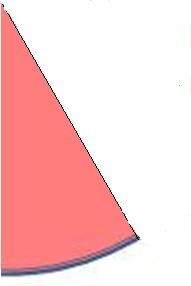 8
4
7
5
6
Es ist fünf vor halb fünf.
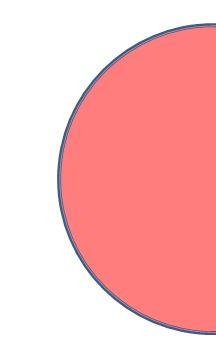 12
11
1
10
2
9
3
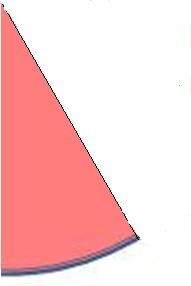 8
4
7
5
6
Es ist fünf vor halb sieben.
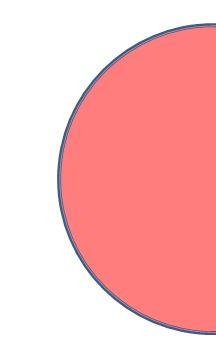 12
11
1
10
2
9
3
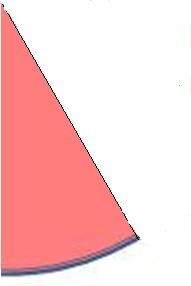 8
4
7
5
6
Es ist fünf vor halb zehn.
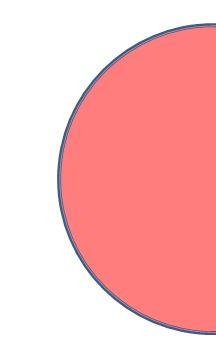 12
11
1
10
2
9
3
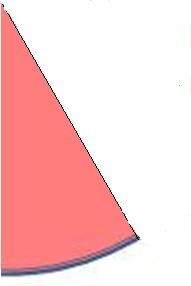 8
4
7
5
6
Es ist fünf vor halb elf.
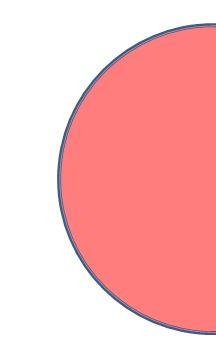 12
11
1
10
2
9
3
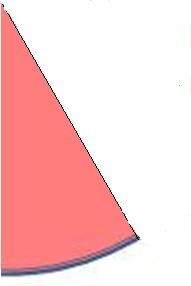 8
4
7
5
6
Es ist fünf vor halb zwölf.
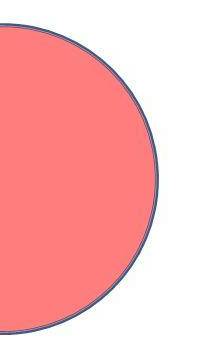 12
11
1
10
2
9
3
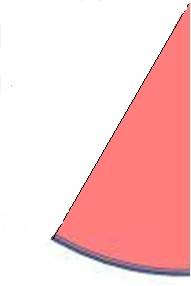 8
4
5
7
6
5 (Minuten)
nach
halb zwei
Es ist fünf nach halb zwei.
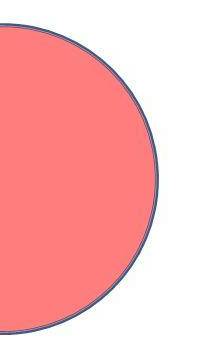 12
11
1
10
2
9
3
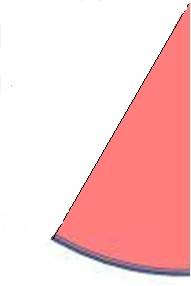 8
4
5
7
6
Es ist fünf nach halb eins.
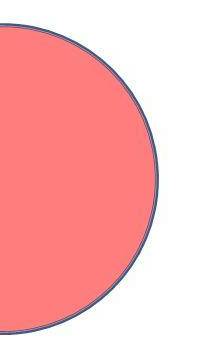 12
11
1
10
2
9
3
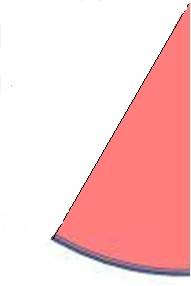 8
4
5
7
6
Es ist fünf nach halb vier.
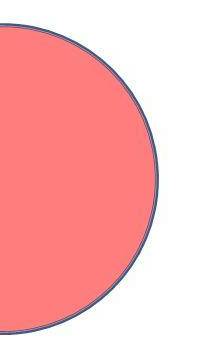 12
11
1
10
2
9
3
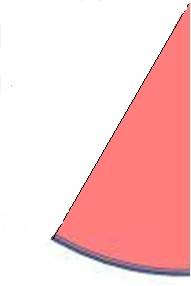 8
4
5
7
6
Es ist fünf nach halb sieben.
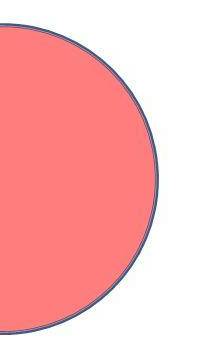 12
11
1
10
2
9
3
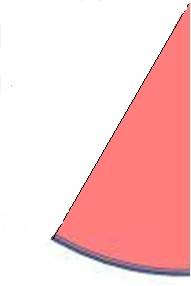 8
4
5
7
6
Es ist fünf nach halb neun.
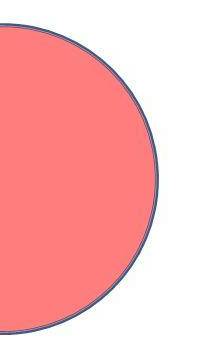 12
11
1
10
2
9
3
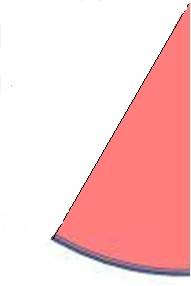 8
4
5
7
6
Es ist fünf nach halb elf.
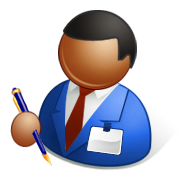 (Arbeitsblatt)
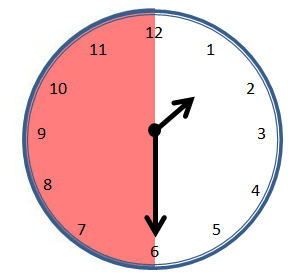 Pour exprimer la demi-heure, on utilise donc
le mot           suivi de l’heure pleine qui         .
suit
halb
Es ist halb zwei
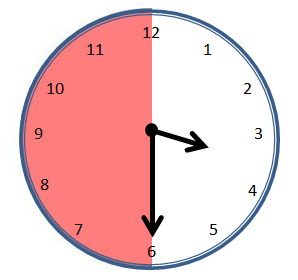 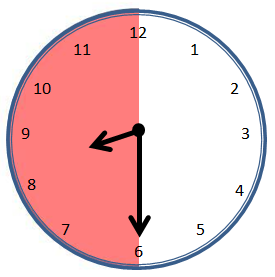 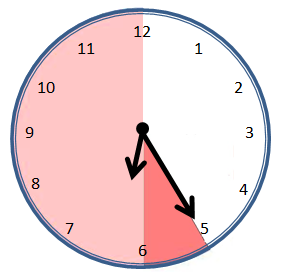 Es ist halb vier
Es ist halb neun
Es ist  fünf vor halb sieben
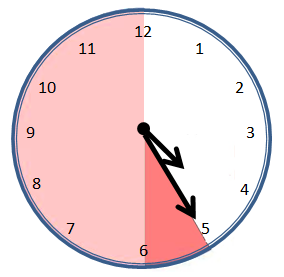 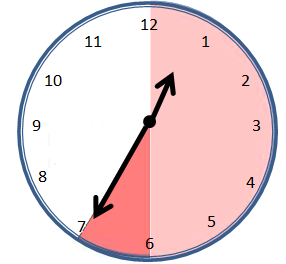 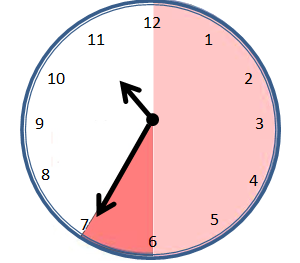 Es ist fünf vor halb fünf
Es ist fünf nach halb eins
Es ist fünf nach halb elf
Il est aussi possible de dire :
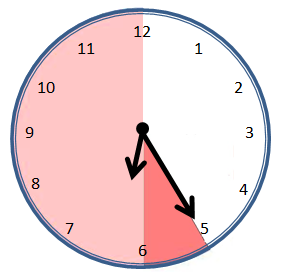 Es ist  fünfundzwanzig nach sechs
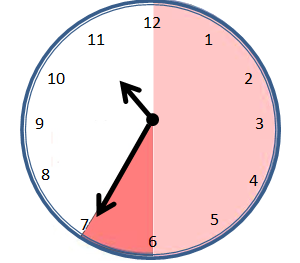 Es ist  fünfundzwanzig vor elf